Excellence in Teaching Conference
Session 4: Preparation
Instructions
In preparation for Session 4 on Thursday, March 25th: select a lesson, unit, or instructional task that you have recently used, or will soon use, in your work.

Reflect on that artifact using the “Making STEM A Force for Good Reflection Tool” (linked; also on the website’s Session 2 tab).

Use the template on the following slides to write down responses to the two prompts. You may do this directly in Google Slides, in Powerpoint, or by printing it out and using pencil & paper.

Bring these responses - in whatever format - with you to Session 4.
Prompt #1
In light of the Reflection Tool, consider how you might make a meaningful change (big or small) to more fully realize STEM Education as a Force for Good in this lesson, unit, or task. 
Jot down some possibilities. There are no wrong ideas in brainstorming!
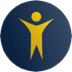 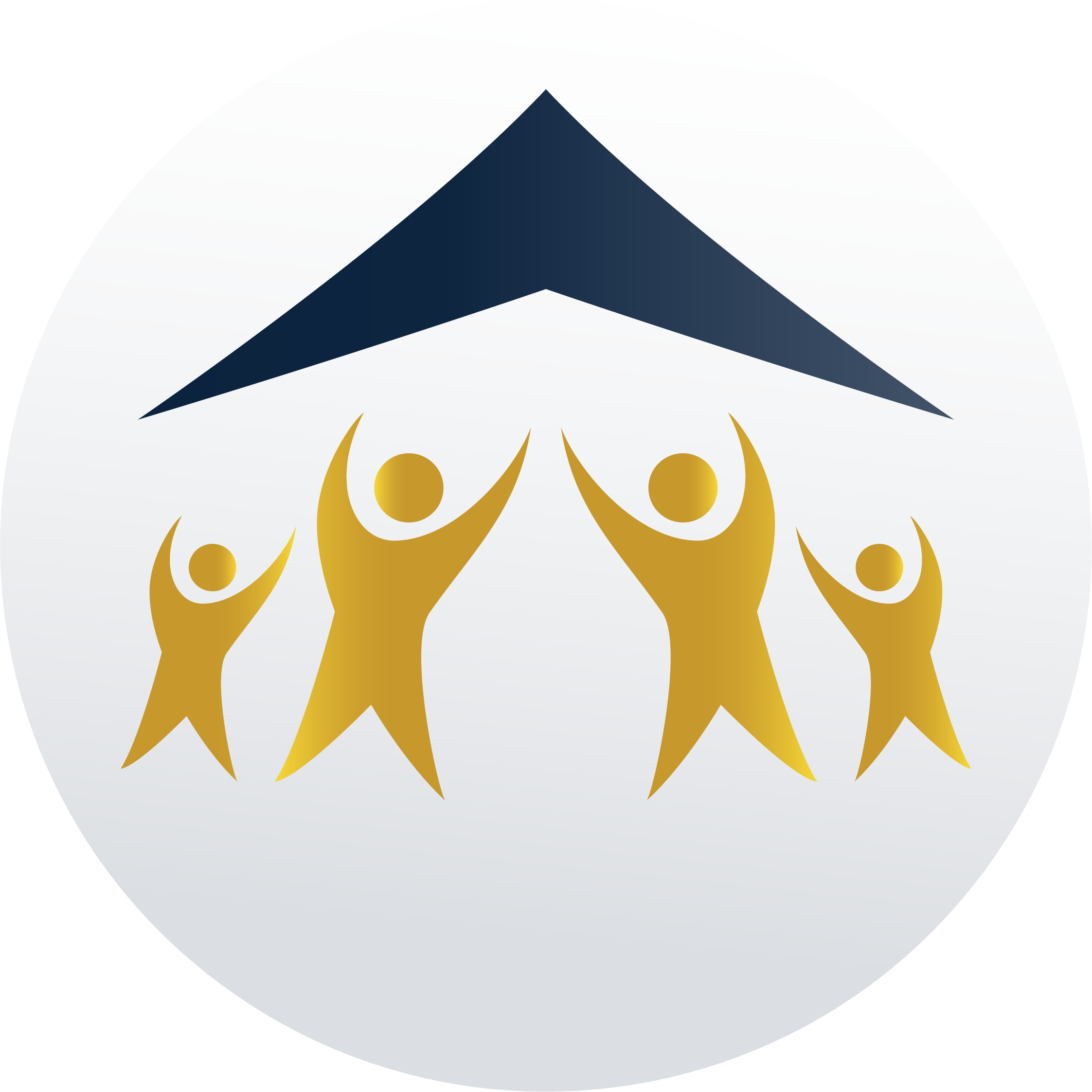 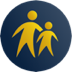 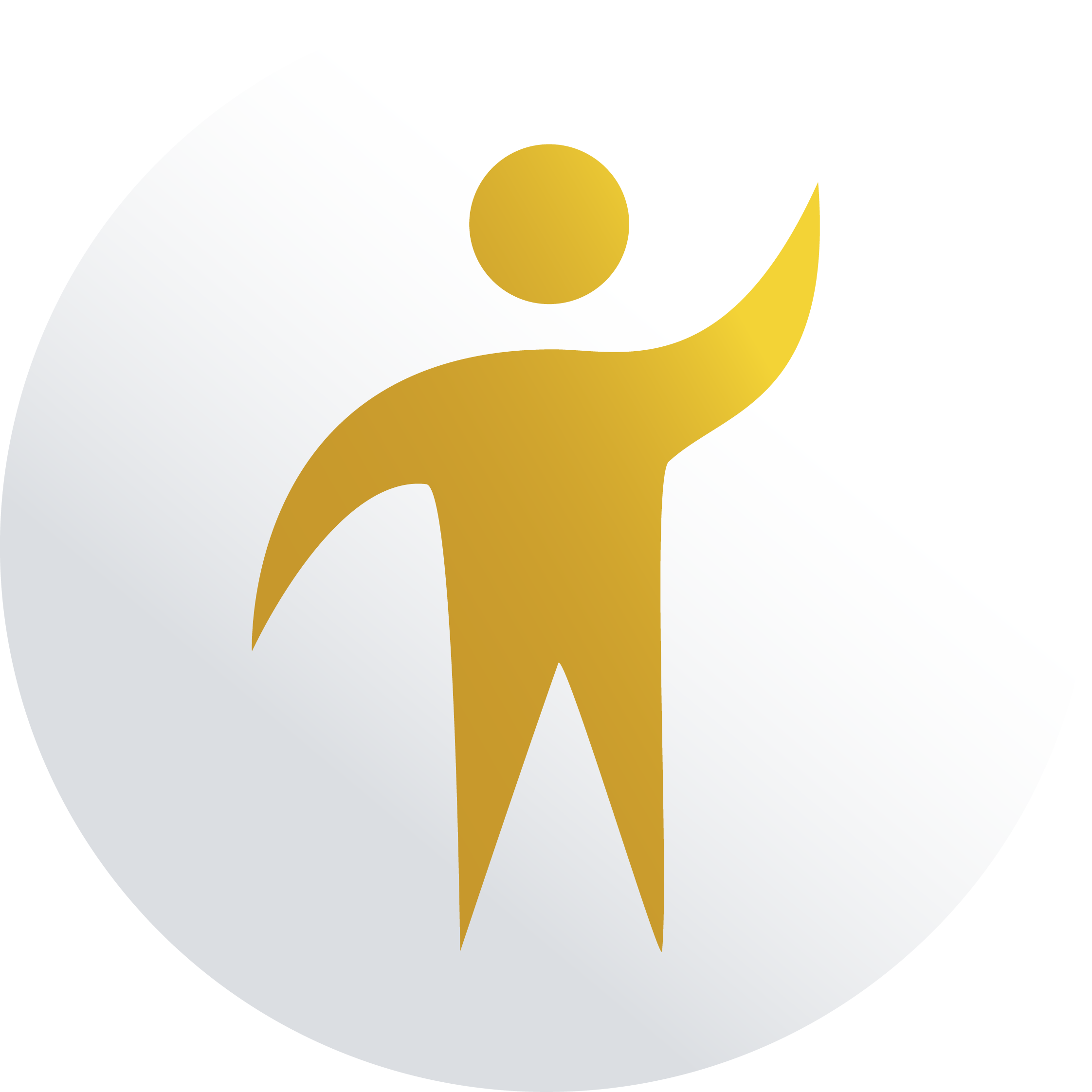 Prompt #2
Select one of your ideas for meaningful change from the previous slide that meets the criteria of being feasible, impactful, and meaningful to you. 
Which of the 4 tenets of our framework does it help more fully realize? Please explain. 

Meaningful Change: 
It helps to more fully realize the tenet “[INSERT TENET NAME],” because:



If asked why this matters to you, what would you say?
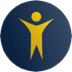 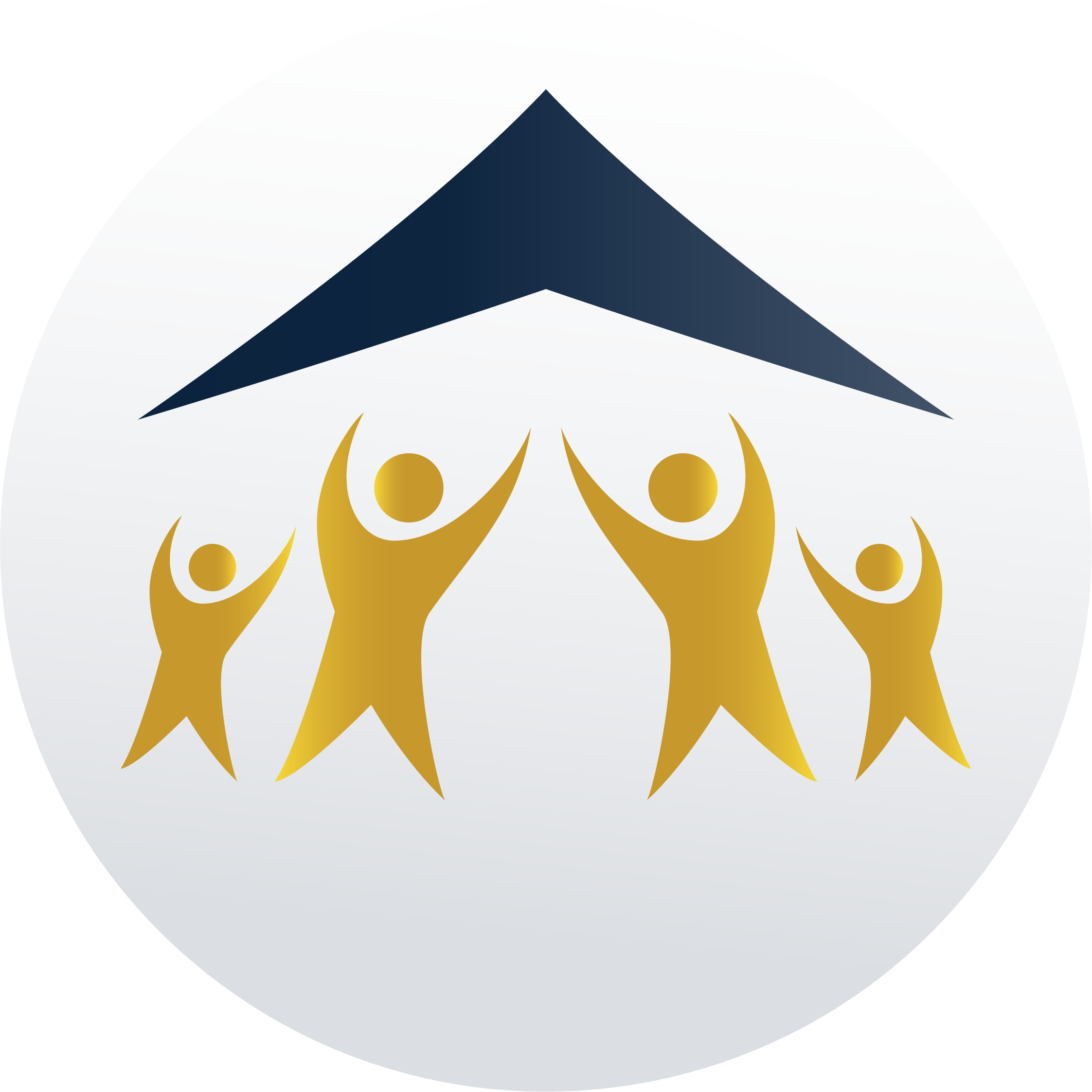 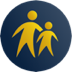 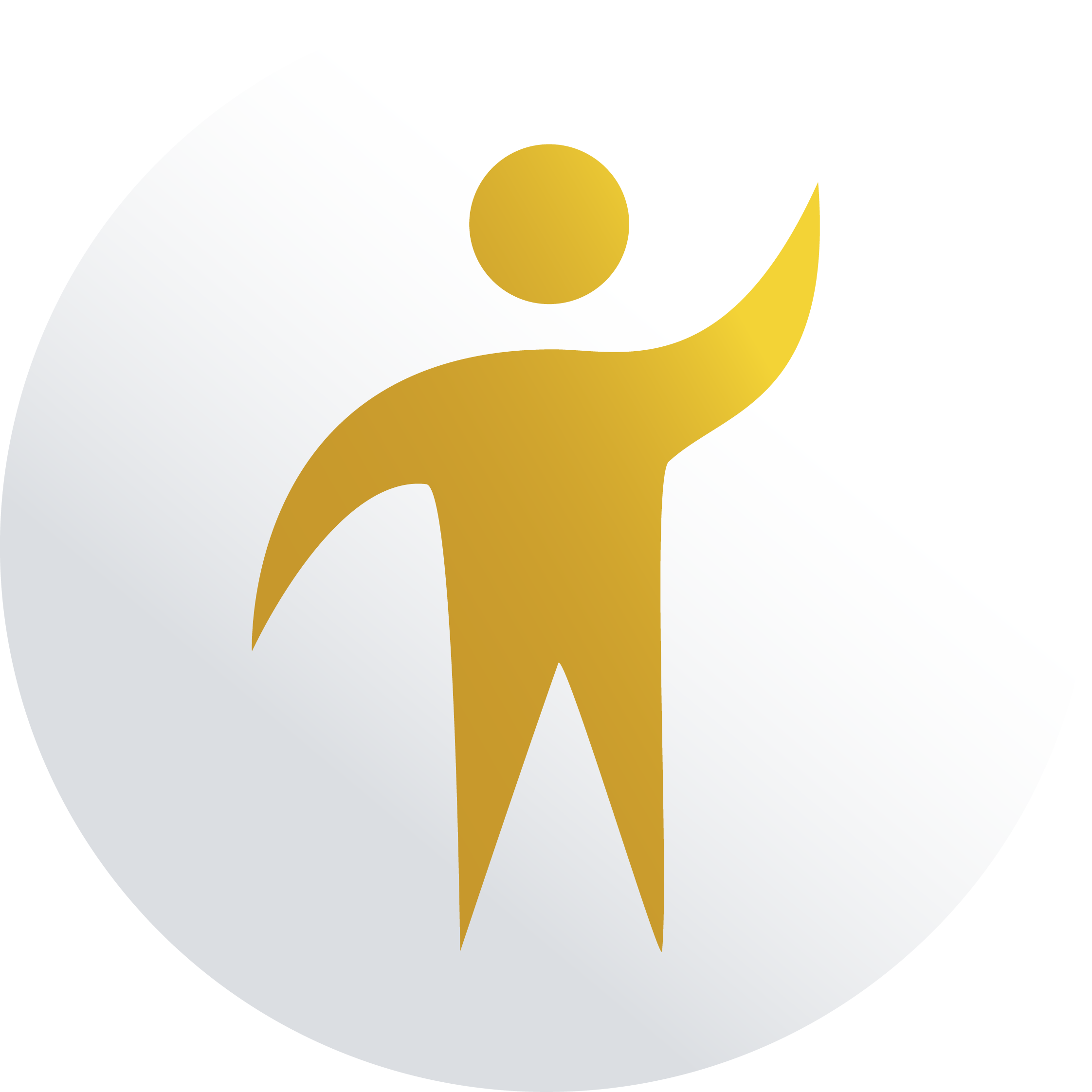